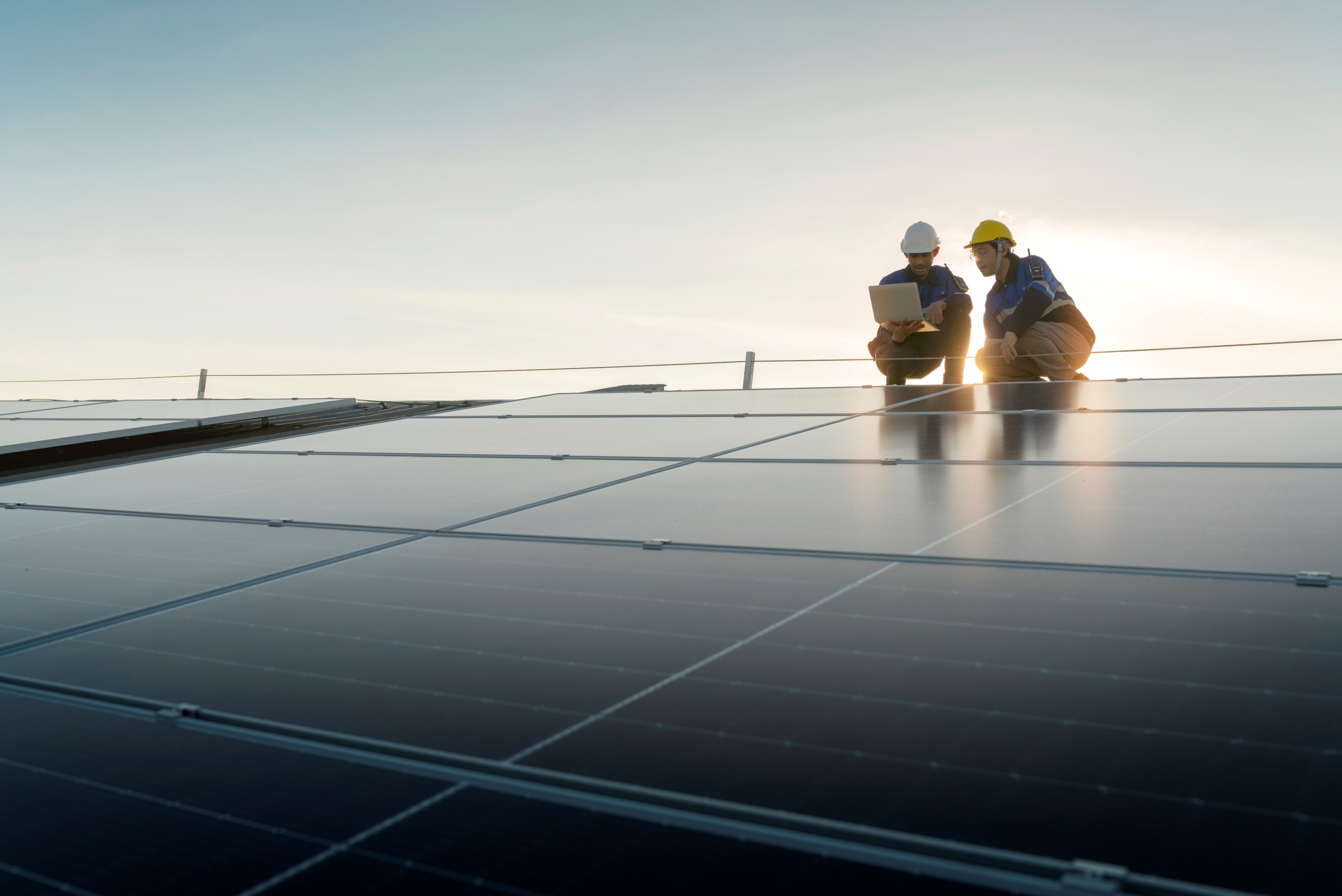 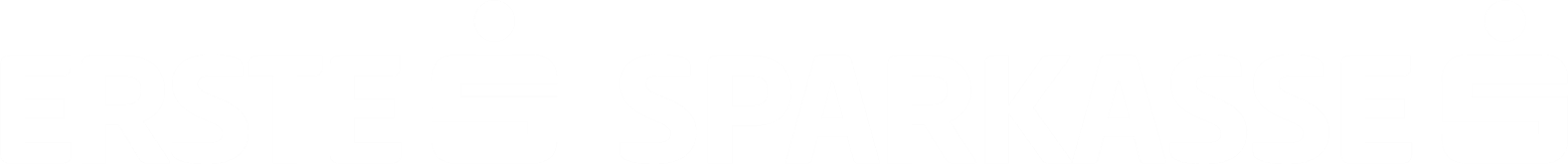 KMU-Studie 2024:Heimischer Mittelstand trotzt herausforderndem Umfeld
Hans Unterdorfer, Firmenkundenvorstand Erste Bank Oesterreich
[Speaker Notes: Begrüßung und Vorstellung durch Karin Berger]
Studiendesign
AuftraggeberErste Bank und Sparkassen
Durchführungszeitraum9. Jänner – 16. Februar
MethodeTelefonisch mithilfe des CATI-Systems (Computer Assisted Telephone Interviewing)
SampleInsgesamt n=900 Interviews mit KMU in ganz Österreich (2 - 50 Mio. EUR Jahresumsatz); pro Bundesland n=100
Für die Insgesamt-Betrachtung erfolgte eine Gewichtung der Bundesländer auf ihr repräsentatives Niveau. Befragt wurden in erster Linie Geschäftsführer:innen (ansonsten kaufmännische Direktor:innen oder Finanzchef:innen).
TrendzahlenBei Fragen, die in der Vergangenheit vergleichbar gestellt wurden, sind auf den Charts Trends dargestellt zu den Studien vom April/ Juni 2022, März 2020 bzw. April 2017.
MarktforschungsinstitutIMAS INTERNATIONAL
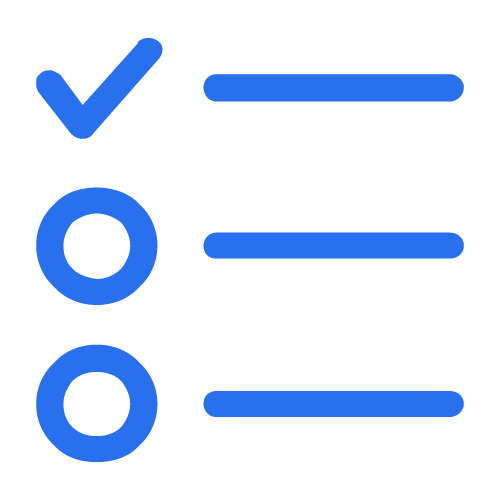 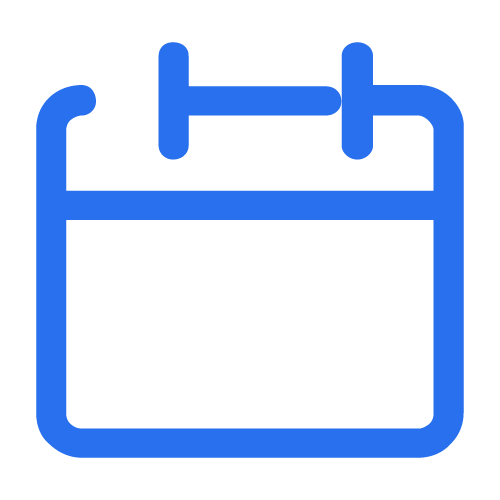 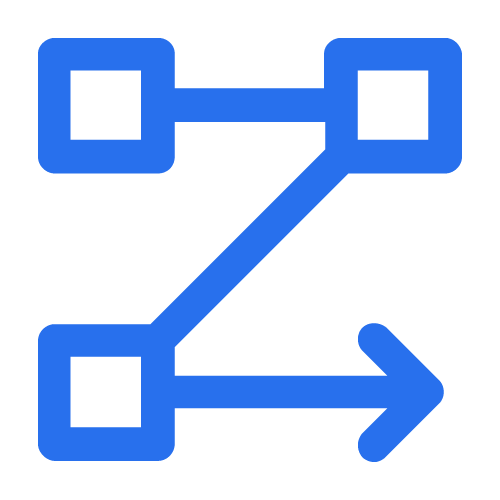 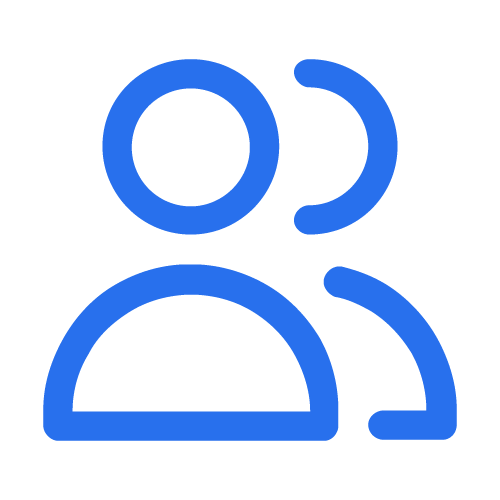 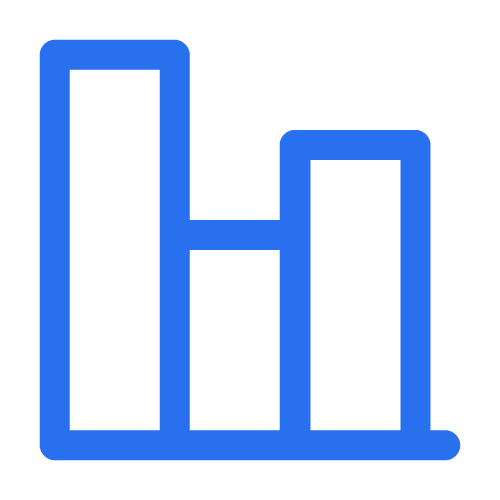 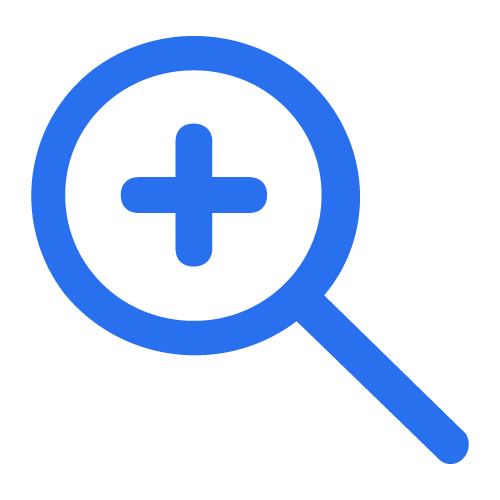 2
[Speaker Notes: Studiendesign (macht Karin Berger)
Durchführung Jänner - Februar 2024. 
Telefonische Interviews von 900 Unternehmen mit einem Jahresumsatz zwischen 2 und 50 Mio. Euro. 
Die Verteilung erfolgte repräsentativ nach Bundesländern, Branchen und Jahresumsatz. 
Befragt wurden Unternehmer:innen, Geschäftsführer:innen oder Finanzleiter:innen. 
Durchführendes Institut ist, wie in den vergangenen Jahren, IMAS.]
KMU: das Rückgrat der heimischen Wirtschaft
KMU-Anteil an marktorientierter Wirtschaft in Prozent
99,8%
66%
57%
3
Quelle: KMU im Fokus 2023, Bundesministerium für Arbeit und Wirtschaft (BMAW)
[Speaker Notes: KMU: das Rückgrat der heimischen Wirtschaft
Klein- und Mittelunternehmen haben eine enorm hohe Bedeutung für den Wirtschaftsstandort Österreich. Die KMU sind das Rückgrat der Wirtschaft in Österreich. 
Über 600.000 KMU machen mit 99,8 % den überwiegenden Großteil der heimischen Unternehmen aus. 
Sie schaffen 2,4 Mio. Arbeitsplätze, das sind zwei Drittel der Arbeitsplätze in Österreich. 
Sie erzeugen eine Wertschöpfung von 163 Mrd. Euro oder 57 % der Wertschöpfung in Österreich.
Anmerkung: Quelle: KMU im Fokus 2023, Bundesministerium für Arbeit und Wirtschaft (BMAW)   
Die heute präsentierte Studie gibt Auskunft über die Stimmungslage unter den KMU. Aufgrund der hohen Bedeutung von KMU für den Wirtschaftsstandort ist das ein sehr guter Indikator für die Gesamtwirtschaft, denn der Erfolg von KMU eine wichtige Voraussetzung für die wirtschaftliche Entwicklung in unserem Land. 
ERKLÄRUNG zu KMU-Bericht des BM für Arbeit und Wirtschaft:
KMU = Unternehmen mit <250 Beschäftigten
Definition im Bericht für die Zahlen oben: "Die marktorientierte Wirtschaft umfasst erwerbsorientierte Unternehmen der Gesamtwirtschaft ohne die Land- und Forstwirtschaft (sie umfasst damit die Abschnitte B bis S ohne O und S94 der Wirtschaftssystematik ÖNACE 2008 bzw. NACE Rev. 2)".]
Unternehmer:innen bleiben zuversichtlich
2020: 79%2022: 74%
2 von 3
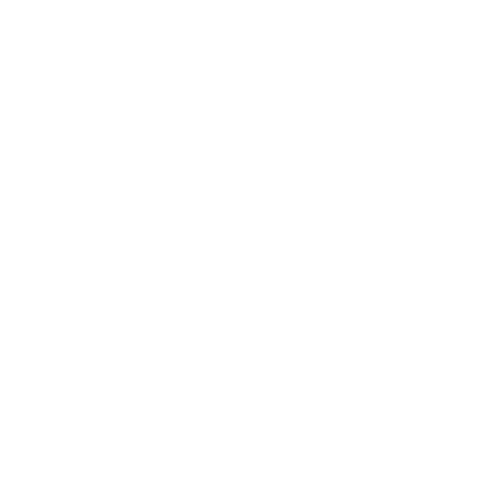 KMU blicken optimistischin die Zukunft
4
Frage: „Wie sehen Sie mit Ihrem Unternehmen den nächsten 2 bis 3 Jahren entgegen?
Würden Sie sagen, Sie sind - was Ihre Unternehmensentwicklung betrifft – ?“
[Speaker Notes: Unternehmer:innen bleiben zuversichtlich
Der Optimismus der Unternehmen nimmt ein wenig ab. 
Das ist nicht verwunderlich, da die vergangenen Jahre den Unternehmen und den Menschen viel abverlangt haben. 
Bei unserer letzten Umfrage waren zudem noch nicht alle Auswirkungen vollends spürbar. Der Ukraine-Krieg war zum Zeitpunkt der Umfrage erst etwa 2 Monate alt. 
Hervorzuheben ist, dass trotz der aktuell herausfordernden Rahmenbedingungen 2 von 3 Unternehmer:innen positiv in die Zukunft ihres Betriebs sehen. 
Diese Zuversicht teilen wir. Wir sehen die heimischen Unternehmen – und speziell auch die KMU – gut aufgestellt. 
Die Unternehmen beweisen eine ums andere Mal, dass sie anpassungsfähig, innovativ und resilient sind.]
Nachholeffekte sorgen für herausforderndes Marktumfeld
Gründe:
• Preissteigerungen
• Internetkonkurrenz
• schlechte Auftragslage
• Leitzinsentwicklung
• Personalmangel
5
Frage: „Würden Sie sagen, dass Ihr Marktumfeld heute einfacher oder schwieriger geworden ist als vor 2 bis 3 Jahren? Oder ist es vergleichbar geblieben?“
[Speaker Notes: Nachholeffekte sorgen für herausforderndes Marktumfeld
Ein wichtiger Gründe für die sinkende Stimmung unter den KMU ist das Marktumfeld: Rund 63 % der Unternehmen sehen das Marktumfeld als herausfordernder als noch vor zwei bis drei Jahren an. Diese Zahl ist traditionell hoch, 2022 waren es 57 %, 2017 hatten wir den Höchstwert mit 76 %. Es sollte daher auch in Zusammenhang mit der Zuversicht ins eigene Unternehmen betrachtet werden. 
Zahlen aus den Vorstudien: 
2022: 57%
2020: 55%
2019: 54%
2018: 59%
2017: 76%
Die am häufigsten genannten Gründe für das zunehmend herausfordernde Umfeld sind Preissteigerungen, stärkerer Wettbewerbsdruck (vor allem Online) und eine schlechtere Auftragslage. Weiterhin eine große Herausforderung für die Unternehmen bleibt auch der Fach- und Arbeitskräftemangel. 
Auch die Leitzinsentwicklung ist eine Belastung für die Unternehmen. Wir sind hier mit unseren Kund:innen im laufenden Austausch und besprechen mit ihnen ihre individuelle Situation. Eine breite Finanzierungsbasis ist ein zentrales Thema unseres Kundendialogs und wir unterstützen die Betriebe mit unserem breiten Know-How – zu Förderungen, Finanzierungen und anderen Finanzdienstleistungen. 
Wir selbst sind weiterhin "open for business" und freuen uns darüber mit den Unternehmen gemeinsam ihre Vorhaben und Projekte umzusetzen. Unsere Leitlinie ist und bleibt dabei die finanzielle Gesundheit unserer Kund:innen. 
Ein positiver Ausblick in diesem Zusammenhang ist, dass wir davon ausgehen, dass die EZB den Leitzinssatz senken wird. Wahrscheinlich schon morgen. Zudem könnten weitere Zinssenkungen im Laufe des Jahres folgen.]
Herausforderungen der nächsten 2-3 Jahre
Frage: „Gerade in der heutigen Zeit ergeben sich besondere Herausforderungen für Unternehmen. Sagen Sie mir bitte, ob die folgenden Herausforderungen Ihr Unternehmen in den nächsten 2-3 Jahren 'sehr', 'etwas' oder eigentlich 'gar nicht' betreffen werden.“
6
[Speaker Notes: Herausforderungen der nächsten 2-3 Jahre
Was zeigt der Blick nach vorne? Die Unternehmen spiegeln uns ihre Herausforderungen in vielen Kundengesprächen wider – und die Ergebnisse der Umfrage zeichnen ein ganz ähnliches Bild. 
Größte Herausforderung sind mit 84 % Betroffenheit die steigenden regulatorischen Anforderungen. Wir haben über die letzten Jahre in diesem Bereich viel Erfahrung aufgebaut – als Bank haben wir selbst umfangreiche Regulatorien zu erfüllen. Diese Erfahrungen, etwa in den Bereichen Reporting und ESG, teilen wir mit unseren Kund:innen. 
Eine weitere große Herausforderung ist weiterhin der Arbeitskräftemangel – 7 von 10 KMU sind betroffen. Hier gilt es für Unternehmen aktiv Maßnahmen zu setzen, um eine attraktive Arbeitgebermarke zu sein, sowohl für die bestehenden als auch potenzielle Mitarbeiter:innen. Es gibt viele beeindruckende Projekte und zahlreiche Best Practices heimischer Unternehmen, an denen sich andere Unternehmen orientieren können. Eine Möglichkeit ist zudem die Digitalisierung: Stichwort KI, zu dem wir später kommen. Technologie kann unterstützen produktiver und effizienter zu werden und so gewisse Auswirkungen des Arbeitskräftemangels abschwächen. 
Wie bereits vorhin gesagt, erwarten die Unternehmen – zwei Drittel – die höheren Finanzierungskosten als Herausforderung für die nächsten Jahre. Wir kommen aus einem langen Nullzinsumfeld, nun müssen die Unternehmen sich wieder an Zinsen gewöhnen. Wir arbeiten aber mit unseren Kund:innen aktiv an individuellen Lösungen in Bezug auf Finanzierungskosten. 
Weitere wesentliche Herausforderungen sind: 
Digitalisierung – 65 %, 
CO-Neutralität – 50 %, 
Lieferkettenproblem – 42 %
Implementierung von KI – 32 % 
Nachfolge – 22 %]
Gute Kapitalisierung schafft Handlungsspielraum
7
Quelle: KMU-Analyse Frühjahr 2023, Creditreform
[Speaker Notes: Gute Kapitalisierung schafft Handlungsspielräume
Anmerkung: HIER KOMMT DER UMBRUCH VON HERAUSFORDERUNGEN UND SCHWIERIGEM MARKTUMFELD HIN ZU POSITIVER STORY UND ZUVERSICHT
Trotz der aktuell schwierigen Rahmenbedingungen und der Herausforderungen, die die Unternehmen sehen, bleiben wir – und auch viele Unternehmen selbst - positiv gestimmt für die Zukunft. Warum ist das so?
Die heimischen Unternehmen haben immer wieder gezeigt wie resilient, anpassungsfähig und innovativ sie sind und haben Lösungen gefunden.
Sehr positiv ist, dass sich das Eigenkapital der heimischen KMU sich in den vergangenen Jahren verbessert hat. Die Unternehmen verfügen grundsätzlich über eine sehr gute Kapitalausstattung und können auf Reserven zurückgreifen.  
Vergangenes Jahr hatten 38,7% der Unternehmen eine Eigenkapitalquote von über 30%. Ja, das ist etwas weniger als das Jahr davor, aber wir bewegen uns da im langjährigen Schnitt in eine sehr gute Richtung.
Erfreulich ist, dass nur 18,6% der Unternehmen weniger als 10% Eigenkapital vorweisen. Wenn wir hier wieder über die letzten Jahre schauen, konnte diese Zahl kontinuierlich gesenkt werden.
ERKLÄRUNG %-SÄTZE: Ab einer Eigenkapitalquote von rund 30 % sehen wir Unternehmen generell als solide finanziert an. Unter 10% kann die Situation durchaus kritisch sein. Natürlich gibt es ein der Einzelfallbetrachtung Abweichungen von diesen generellen Richtwerden. 
Das ist eine wichtige Entwicklung, denn die finanzielle Gesundheit der Unternehmen und der Unternehmer:innen wird dadurch wesentlich gestärkt. Eine starke Kapitalbasis macht Unternehmen handlungsfähiger, resilienter und stabiler – gerade in einem schwierigen Marktumfeld. 
Das hat Auswirkungen auf verschiedene Aspekte der unternehmerischen Tätigkeit, da eine stabile finanzielle Basis auch ein klares Signal an den Markt und Partner ist. Finanzielle Gesundheit eröffnet Handlungsspielräume bei Investitionen in die eigene Zukunft, erhöht die Attraktivität als Arbeitsgeber und ermöglicht es Unternehmen auch herausfordernde Zeit gut zu überstehen.]
Digitalisierung bleibt ein Dauerbrenner
2017: 68%2022: 81%
77
Für
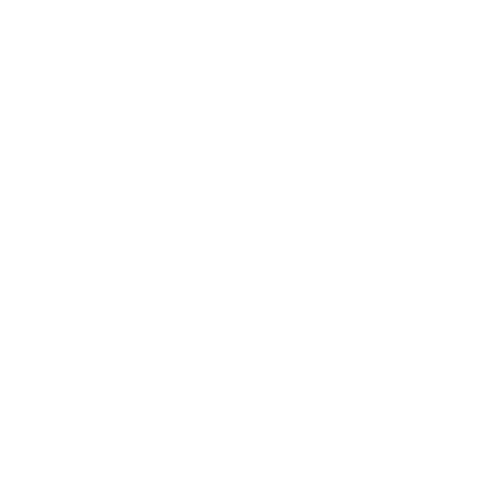 %
der KMU ist Digitalisierung sehr oder eher wichtig
8
Frage: „Wie wichtig ist Digitalisierung Ihrer Meinung nach für Ihren Betrieb? Bitte sagen Sie mir das mit einer Note von 1 bis 5: 1 bedeutet 'sehr wichtig' und 5 'überhaupt nicht wichtig‘.“
[Speaker Notes: Digitalisierung bleibt ein Dauerbrenner
Wenn wir über Investitionen sprechen, dann gibt es zwei große Trends, die auch klare Treiber der Kreditnachfrage sind.
Einer davon ist die Digitalisierung, die während der Pandemie richtig an Fahrt aufgenommen hat. Auch heuer ist das Thema für 77 % wichtig oder sehr wichtig ist. Der Spitzenwert von 81 % aus 2022 wird aber nicht mehr erreicht. Hier spielt sicher auch das „Ausschleifen“ der Pandemie eine Rolle. 
Die Möglichkeiten und der rasante Fortschritt rechtfertigen sicher die hohe Bedeutung. War es in der Pandemie noch der Online-Shop, der quasi unabdingbar war, sind es heute mehrere Themen, mit denen sich jedes Unternehmen auseinandersetzen muss. 
Ein sehr breit diskutiertes Thema ist die KI. Aber auch Cybersecurity hat bereits eine enorme Bedeutung und verschiedene andere Themen, etwa das Metaverse oder Quantum Computing, könnten in Zukunft ähnliche Entwicklungen wie KI nehmen. Je nach Unternehmensart und -umfeld können daher unterschiedliche Aspekte der Digitalisierung vorteilhaft sein. 
Insgesamt bietet Digitalisierung nach wie vor viele Marktchancen und auch Möglichkeiten den eigenen Betrieb effizienter zu gestalten.  
Wir selbst beschäftigen uns selbstverständlich sehr intensiv mit diesem Themenkomplex, sowohl in unseren internen Abläufen, aber ganz speziell an unserer Schnittstelle zu unseren Kund:innen, um ihnen möglichst effizientes und modernes Banking zu bieten, dass ihnen mehr Zeit für ihr Kerngeschäft gibt.]
Künstliche Intelligenz nimmt in KMU Fahrt auf
1 von 5
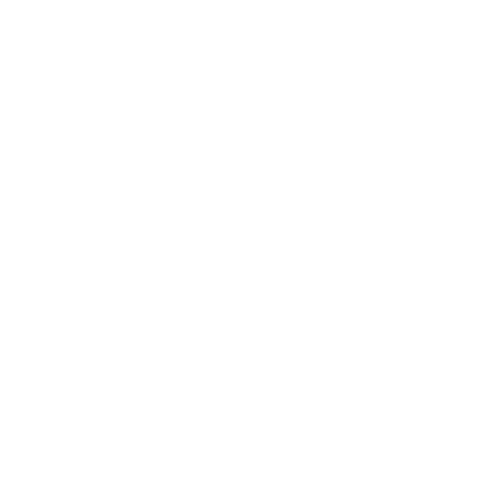 KMU setzen bereits auf
KI-Lösungen
9
Frage: „Seit einiger Zeit ist das Thema künstliche Intelligenz ja in aller Munde. Darf ich fragen: Setzt Ihr Unternehmen, egal in welchem Bereich, bereits KI-basierte Lösungen ein?“
[Speaker Notes: Künstliche Intelligenz nimmt in KMU Fahrt auf
Auch wenn das Thema in aller Munde ist, so sind KI-Lösungen derzeit nur bei rund 20 Prozent der KMU im Einsatz. 
Es ist davon auszugehen, dass diese Zahl bald ansteigen wird, da diese Technologie sehr breite Anwendungsmöglichkeiten hat und zudem immer leistbarer wird. 
Natürlich ist es für innovative Unternehmen gleichzeitig eine Möglichkeit mit guten Lösungen neue Märkte aufzustoßen. 
Insgesamt wird die Digitalisierung weiter voranschreiten. Sie ist neben der Ökologisierung der zweite große Investitionstreiber und hat einen fixen Platz in den Businessplänen so gut wie aller Betriebe. Abläufe besser zu gestalten oder zu automatisieren, wird immer mehr Unternehmen effizienter machen.]
Nachhaltigkeit mit hohem Stellenwert
Für
7 von 10
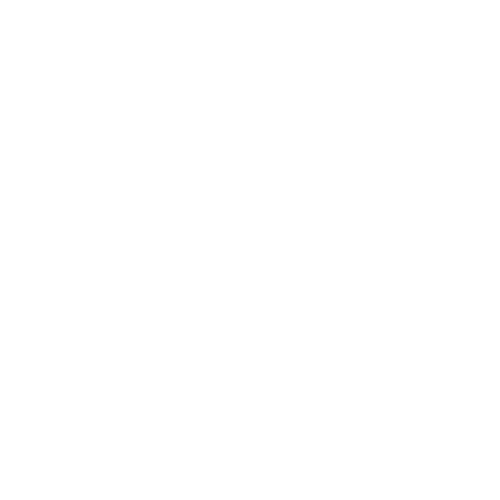 ist Nachhaltigkeit sehr oder eher wichtig
10
Frage: „Wenn Sie jetzt ganz allgemein an die Weiterentwicklung Ihrer Produkte oder Dienstleistungen denken: Wie hoch ist der Stellenwert von Nachhaltigkeit und Ökologisierung –  also grünen Themen – für die Zukunft Ihres Unternehmens? Würden Sie sagen, es ist für Sie - "
[Speaker Notes: Nachhaltigkeit mit hohem Stellenwert
Der zweite große Trend ist Nachhaltigkeit und die grüne Transformation der Wirtschaft. 
Es ist die größte Herausforderung unserer Generation. Es ist also keine Überraschung, dass sich die heimischen Unternehmen sehr aktiv mit diesem Thema beschäftigen. Für 72 % ist das Thema wichtig oder sogar sehr wichtig. 
Anmerkung: Wert 2022 war 82%
Auch das ist – wie schon im Fall Digitalisierung – vollkommen gerechtfertigt. Marktchancen und Notwendigkeit der Ökologisierung sind offensichtlich – gerade für innovative Unternehmen, wie sie in unserem Mittelstand sehr häufig sind. Wenn wir uns die Investitionen ansehen, die notwendig sind, um die ambitionierten Ziele der EU zu erreichen, wird klar von welchen Potentialen wir sprechen. 
Als Beispiel: Allein für den Netzausbau in Österreich, der für die Energiewende benötigt wird, wird mit einem notwendigen Investitionsvolumen von 15 Mrd. Euro in nächsten 10 Jahren gerechnet. 
Der Markt sucht laufend nach Lösungen und damit entstehen Potentiale.  Selbstverständlich darf auch das eigene Unternehmen weiterhin nicht aus den Augen verloren werden. Alle Unternehmer:innen sind gut beraten, sich genau mit ESG und den verschiedenen Aspekten für das eigene Unternehmen auseinander zu setzen.]
Grüner Wandel: KMU investieren in Energie und Wertschöpfungskette
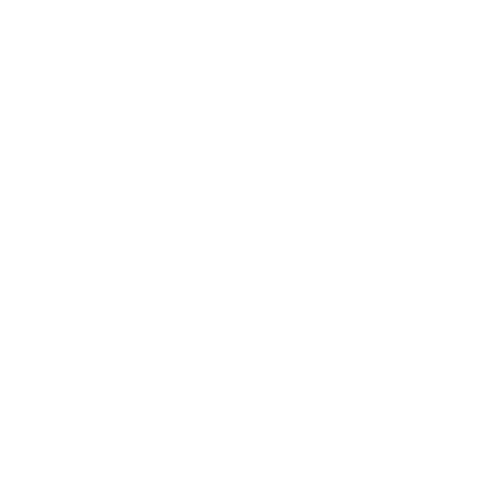 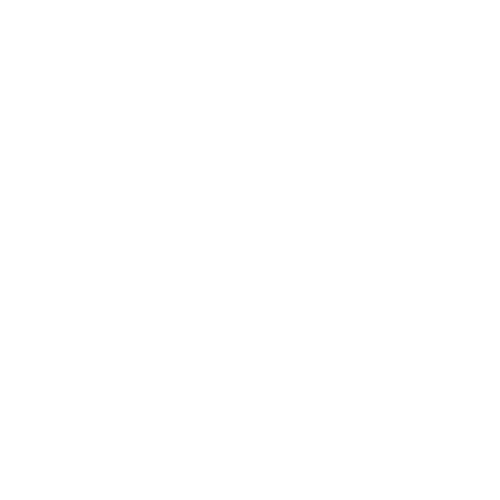 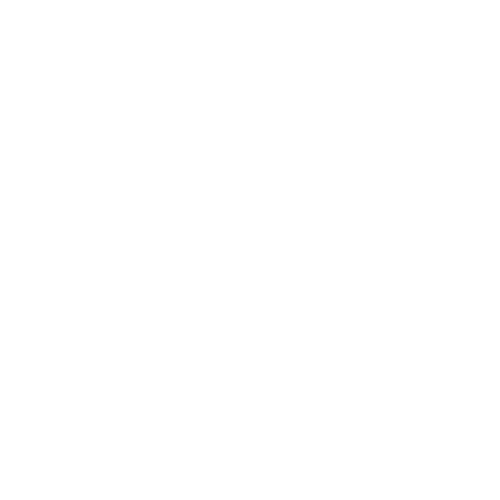 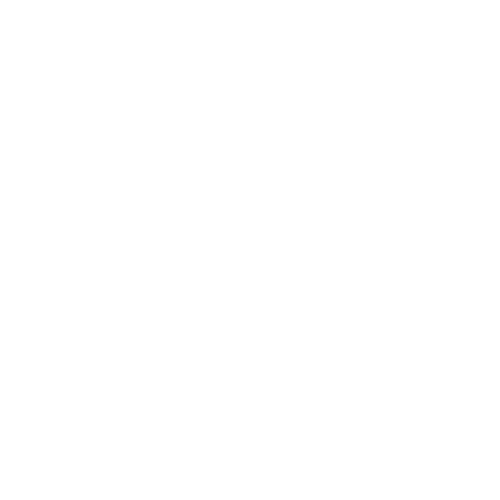 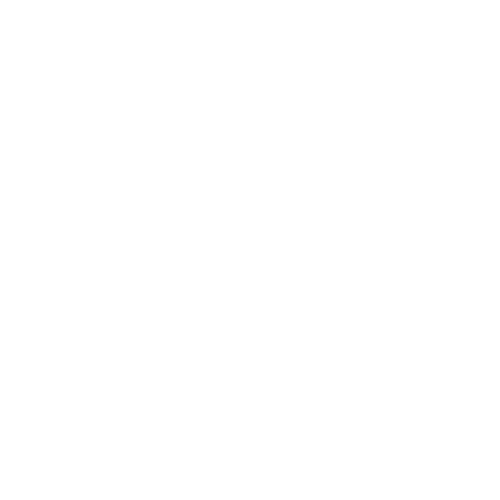 Umstieg auf 
alternative 
Energieformen
Beschaffung 
und Einkauf
Produktion bzw. Durchführung der Dienstleistung
Fuhrpark / Umstellung auf e-Autos und alternative Antriebssysteme
Vertrieb und 
Logistik
11
[Speaker Notes: Gründer Wandel: KMU investieren in Energie und Wertschöpfungskette
Generell gibt es für die Unternehmen fünf wesentliche Bereiche, in denen das Thema Nachhaltigkeit eine wesentliche Rolle für die Betriebe spielen wird.
Ein großer Treiber ist das Ziel mehr Energiesicherheit und -unabhängigkeit zu erreichen. Das sehen wir in vielen Projekten, die unsere Kund:innen umsetzen. 
Je nach individueller Situation und Art der Unternehmen sind zudem Beschaffung und Einkauf, die eigene Produktion und Leistungserbringung, der Fuhrpark und der Vertrieb bzw. Logistik die wichtigsten Aspekte des grünen Wandels. 
Die Unternehmen sind hier klar bereit in eine nachhaltige Zukunft zu investieren, das sehen wir auch in unseren Kundengesprächen und bei der Kreditvergabe. 
Eine wesentliche Aufgabe für uns als Bankpartner, die wir sehr gerne annehmen, ist hier die Beratung der Kund:innen in Bezug auf Förderungen. 
Wir haben in Österreich das Glück eine Vielzahl von Fördermöglichkeiten zu haben. Von außen betrachtet, mag es manchmal wie der sprichwörtliche Dschungel wirken, wir setzen uns täglich mit dem Thema auseinander und unsere Berater:innen werden speziell auf das Thema geschult. So sind wir in der Lage unsere Kund:innen umfassend zu beraten und zu unterstützen, dass am besten passende Programm zu wählen. Förderungen sollten als Teil eines breiten Finanzierungsmixes generell nicht unterschätzt werden, das gilt im Bereich Nachhaltigkeit im Speziellen.]
Grüne Transformation schreitet voran
12
Frage: „Wie weit ist die Implementierung von ökologischen und nachhaltigen Aspekten in Ihrem Unternehmen fortgeschritten?
[Speaker Notes: Grüne Transformation schreitet voran
In der Detailbetrachtung sehen wir, dass bereits 27 % der befragten Unternehmen Projekte zu alternativen Energieformen umgesetzt haben, weitere 19 % arbeiten daran und 17 % planen Aktivitäten.  
Bei den weiteren Aspekten haben zwischen 13 und 17 % der Unternehmen bereits Projekte umgesetzt und rund ein Fünftel ist gerade in Umsetzung.
Über alle Bereiche sind es aber rund ein Fünftel der Unternehmen, die keine Umsetzung planen. Diese Unternehmen sollten aus unserer Sicht, dies hinterfragen. Selbstverständlich wird es Unternehmen geben, in denen keine Notwendigkeit für gewisse Aspekte der grünen Transformation besteht, eine regelmäßige Analyse – gerade auch in Richtung Potentiale – ist aber anzuraten. 
Im Vergleich zur letzten Studie 2022 sind die Zahlen ähnlich. Anstiege gibt es vor allem bei den umgesetzten Projekten, Rückgänge am ehesten in den Planungs- und Umsetzungsphasen. Das zeigt uns, dass sich die Unternehmen schon länger mit diesem Thema beschäftigen und ihre Projekte konsequent umsetzen. 
Vergleichzahlen 2022 (Veränderung in PPt.):
Energie: 23 (+4) – 20 (-1) – 19 (-2) – 22 (+1) - 16 (-3)
Beschaffung: 19 (-2) – 24 (-1) – 16 (+1) – 22 ( -1) - 19 (+4)
Fuhrpark: 15 (+2) – 18 (+2) – 18 (-3) - 28 (-1) - 21 (0)
Produktion: 15 (0) – 21 (0) – 18 (0) – 25 (0) - 21 (0)
Vertrieb: 10 (+3) – 17 (-2) – 12 (-1) – 23 (-2) - 38 (+2)]
Energiekrise nur einer von mehreren Gründen
Die Energiekrise hat mehr als die Hälfte aller KMU zu einem Umdenken hinsichtlich der Energieversorgung bewegt.
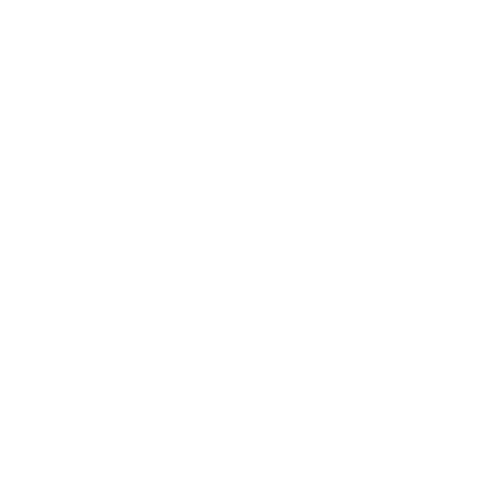 13
Frage: „Hat die Energiekrise der letzten 2 Jahre zu einem Umdenken hinsichtlich der Energieversorgung in Ihrem Unternehmen geführt? Würden Sie sagen –“
[Speaker Notes: Energiekrise: Nur einer von mehreren Gründen
Natürlich waren die gestiegenen Preise im Zuge der Energiekrise ein deutlicher Weckruf an viele Unternehmen und haben auch zur Bewusstseinsbildung beigetragen. Es war aber kein Katalysator in der Größenordnung, wie es etwa die Pandemie beim Thema Digitalisierung war. Fast die Hälfte der KMU gibt an, dass es nicht die Energiekrise war, die ein Umdenken ausgelöst hat, während nur 21 % sie als ausschlaggebenden Faktor nennen. 
Das hat sicher damit zu tun, dass sehr viele Unternehmen sich schon länger mit dem Thema aktiv beschäftigen. Hier gibt es gerade im Mittelstand viele Vorreiter und Innovatoren, was auch ein Charakteristikum unserer heimischen Wirtschaft ist, dass sie auszeichnet.]
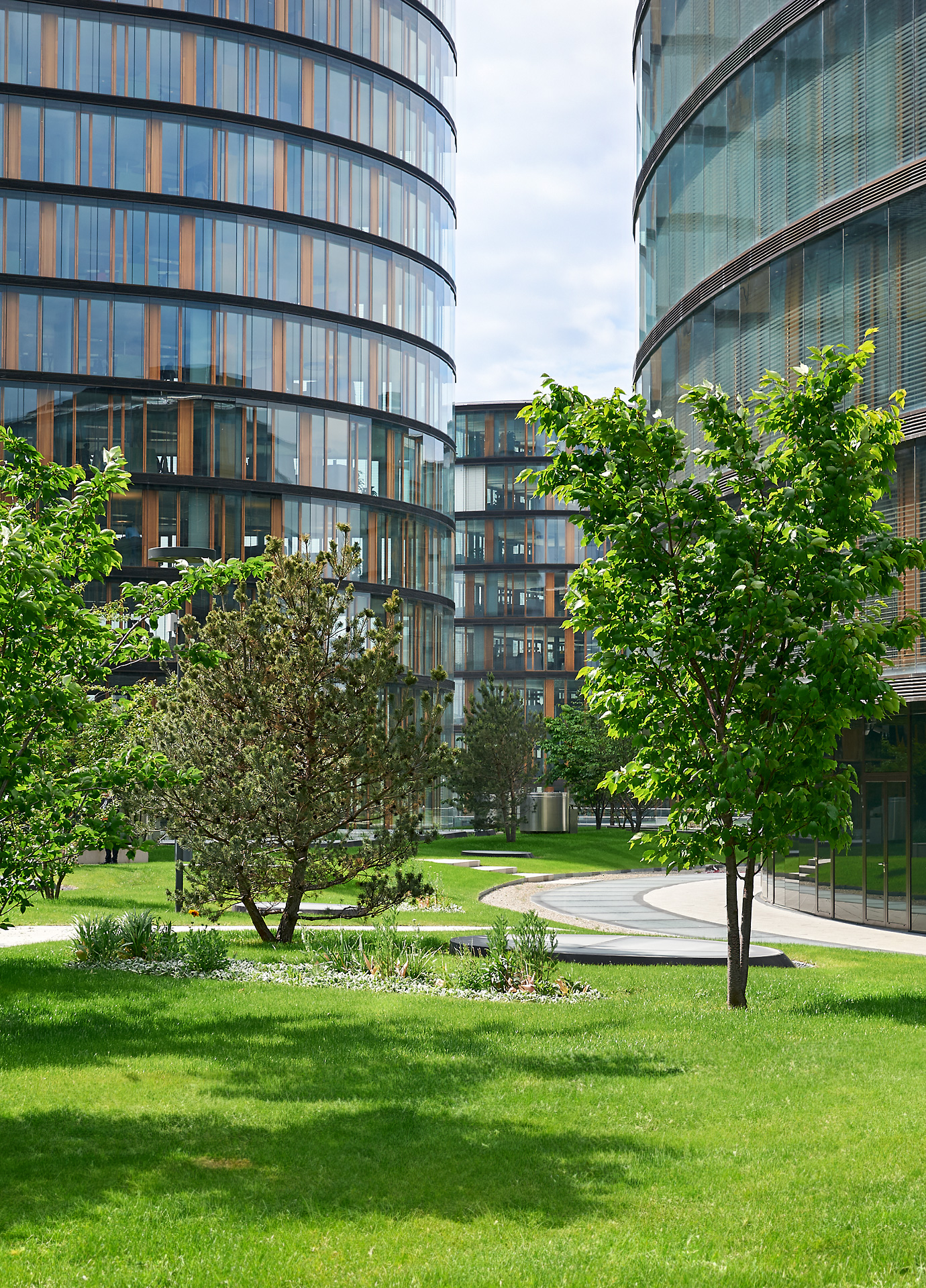 Was KMU wichtig ist
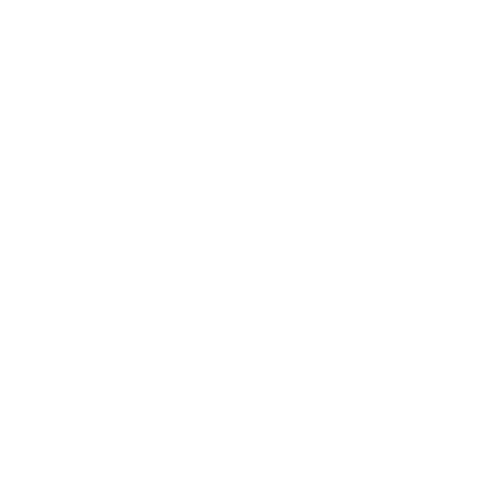 Finanzierungskosten und Liquidität: 
Leichte Erholung erwartet
Breiter Mix an Instrumenten wichtig
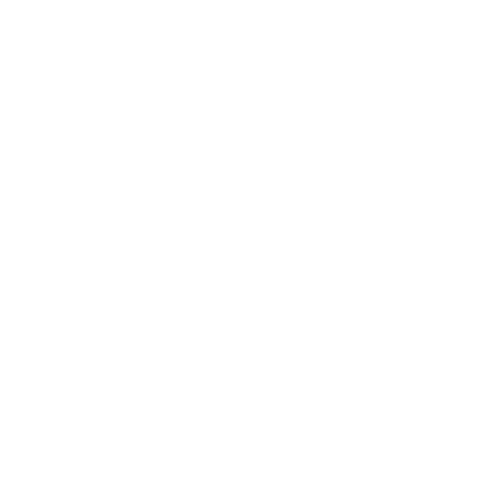 Chance Megatrends:
Digitalisierung und ESG
Marktpotenziale nutzen und nachhaltig aufstellen
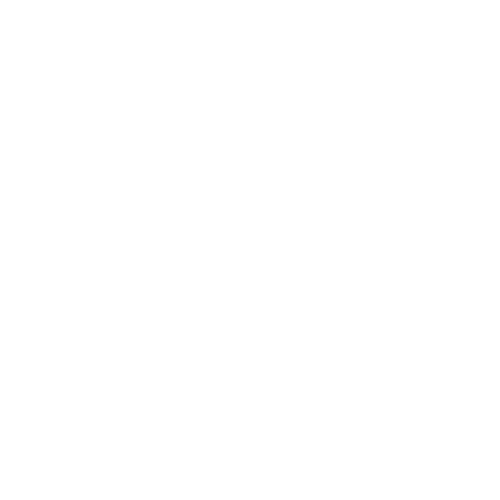 Partnerschaft auf Augenhöhe:
Finanzielle Gesundheit stärken
Transparenz fördern
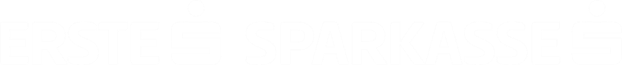 14
[Speaker Notes: Was ist KMU wichtig
Zusammenfassend kann man sagen: Ja, das wirtschaftliche Umfeld ist herausfordernder geworden. Die heimischen Unternehmen sind aber gut aufgestellt und können diesen Herausforderungen trotzen. Daher sind auch 2 von 3 Unternehmer:innen zuversichtlich. 
Es ist eine leichte Erholung zu erwarten: Wir rechnen damit, dass die Wirtschaft im zweiten Halbjahr wieder vermehrt Fahrt aufnimmt, auch wenn sich das nur in einem sehr moderaten BIP-Wachstum von, laut WIFO, 0,4 % für 2024 ausdrücken wird. 2025 ist dann wieder mit höherem Wachstum von etwa 1,8 %, ebenfalls laut WIFO, zu rechnen. 
Wenn wir uns die Studienergebnisse und die Erfahrungen aus den Gesprächen mit den Unternehmen ansehen, können wir 3 zentrale Punkte hervorheben, die für die Unternehmen wichtig sind. 
Finanzierungskosten und Liquidität
Morgen, am 6. Juni, ist die nächste EZB-Sitzung und wir rechnen hier mit einer Senkung des Leitzinses von 25 Basispunkten. Das ist aus Sicht der Unternehmen und der Wirtschaftsentwicklung auch zu begrüßen. Derzeit gehen wir auch davon aus, dass es im heurigen Jahr zu weiteren Senkungen des Leitzinssatzes kommen wird. Das könnte im September, Oktober bzw. Dezember der Fall sein, wird aber selbstverständlich von der wirtschaftlichen Entwicklung abhängig sein. 
Für die Unternehmen sind in diesem Umfeld weiterhin ein gutes Management der Liquidität und der Finanzierungskosten von hoher Bedeutung. Hier gilt es vor allem einen breiten und für die individuelle Situation passenden Mix an Instrumenten zu finden. 
Insgesamt sollte es zu einem freundlicheren und vor allem investitionsfreundlicherem Wirtschaftsklima kommen. 
Chance Megatrends: 
Digitalisierung und ESG bleiben die wichtigen Megatrends für die heimischen Unternehmen. Das ist jetzt schon länger so, die Bedeutung ist aber nach wie vor sehr hoch.  Es wird kaum KMU geben, die sich nicht zumindest mit einem dieser beiden Themen auseinandersetzen. 
Beide Themen bieten hohe Potentiale sowohl am Markt als auch in den Unternehmen selbst. Bei Themen haben auch ihre Herausforderungen, denen sich die Unternehmen stellen müssen. Bei der Digitalisierung ist hier sicher Cyber Security und das damit verbundene Risikomanagement zu nennen. Für ESG gehe es hier vor allem um regulatorische Herausforderungen, die neue Regelwerke wie das Lieferkettengesetzt mit sich bringen. 
Gerade im Bereich Ökologisierung haben viele Unternehmen bereits ganz konkrete, teil umfangreiche Maßnahmen abgeschlossen. Das ermöglicht ihnen nun, sich auf andere Bereiche zu konzentrieren. 
Wir stehen hier unseren Kund:innen gerne mit Rat und Tat zur Seite, da wir uns in den vergangenen Jahren mit beiden Themen sehr intensiv auseinandergesetzt haben und unsere Erfahrungen und Expertise jederzeit gerne teilen.
Partnerschaft auf Augenhöhe
Diese Bereitschaft Wissen und Erfahrungen einzubringen, ist einer der Aspekte, die wir unter einer Partnerschaft auf Augenhöhe verstehen. Als Erste Bank und Sparkasse verstehen wir uns als Partner für unsere Kund:innen. 
Wir legen sehr hohen Wert auf enge Zusammenarbeit, tiefgehendes Verständnis für die individuelle Situation unserer Kund:innen sowie auf gemeinsame Analyse der Rahmenbedingungen und Möglichkeiten, um zusammen die besten Lösungen zu finden. 
Ein wichtiger Aspekt dieser Partnerschaft, den unsere Kund:innen schätzen ist hohe Transparenz. Wir arbeiten nach offenen und klaren Prinzipien und geben unsere Kund:innen Einblick in unsere Sicht der Dinge. Mit der Financial Health Zone in George Business können Unternehmer:innen nun selbst Informationen zu ihrem Rating, Benchmarking und ähnlichen Informationen einsehen. Das ist in der heimischen Bankenlandschaft neu und wird von den Kund:innen sehr geschätzt. 
Unsere Leitlinie bleibt dabei die finanzielle Gesundheit der Unternehmen und der Unternehmer:innen und unser Antrieb der Glaube an unsere Region, ihre Menschen und ihre Betriebe.]
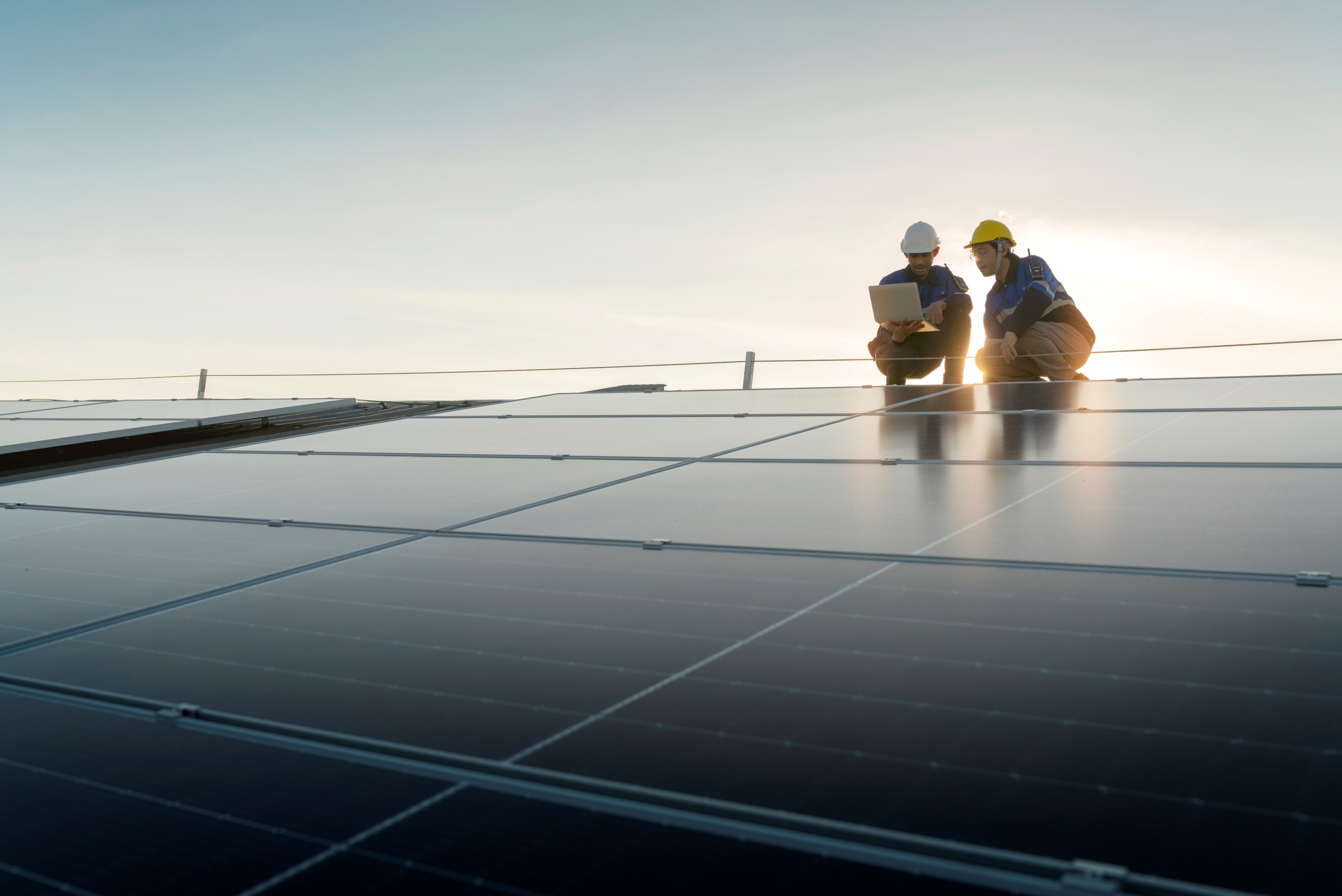 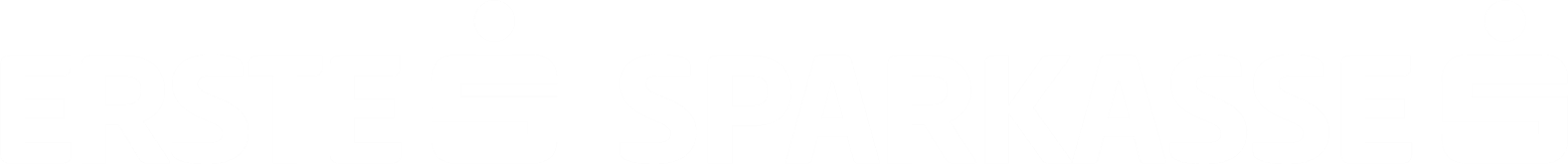 KMU-Studie 2024:Heimischer Mittelstand trotzt herausforderndem Umfeld
Hans Unterdorfer, Firmenkundenvorstand Erste Bank Oesterreich
[Speaker Notes: Abschluss
Dank aussprechen
Überleitung auf Q&As]